P.32
Efficacy and Safety of Sebetralstat for On-demand Treatment of Hereditary Angioedema in Pooled Analysis of Placebo-controlled Clinical Trials
Patrick F. K. Yong,1 Jonathan A. Bernstein,2 Danny M. Cohn,3 Henriette Farkas,4 William R. Lumry,5 Marc A. Riedl,6 Andrea Zanichelli,7,8 James Hao,9 Michael D. Smith,9 Christopher M. Yea,9 Paul K. Audhya,9 Emel Aygören-Pürsün,10 Sinisa Savic,11 Sorena Kiani-Alikhan12
1Frimley Health NHS Foundation Trust, Frimley, United Kingdom; 2University of Cincinnati College of Medicine, Cincinnati, OH, United States; 3Amsterdam UMC, University of Amsterdam, Amsterdam, Netherlands; 4Hungarian
Angioedema Center of Reference and Excellence, Semmelweis University, Budapest, Hungary; 5AARA Research Center, Dallas, Texas, United States; 6University of California – San Diego, La Jolla, California, United States; 7IRCCS Policlinico San Donato, San Donato Milanese, Milan, Italy; 8University of Milan, Milan, Italy; 9KalVista Pharmaceuticals, Salisbury, United Kingdom, and Cambridge, Massachusetts, United States; 10University Hospital Frankfurt, Goethe University, Frankfurt, Germany; 11University of Leeds, Leeds Institute of Rheumatic and Musculoskeletal Medicine, Leeds, United Kingdom; 12Royal Free London NHS Foundation Trust, London, United Kingdom
Figure 3. Time to beginning of symptom reliefa
Background
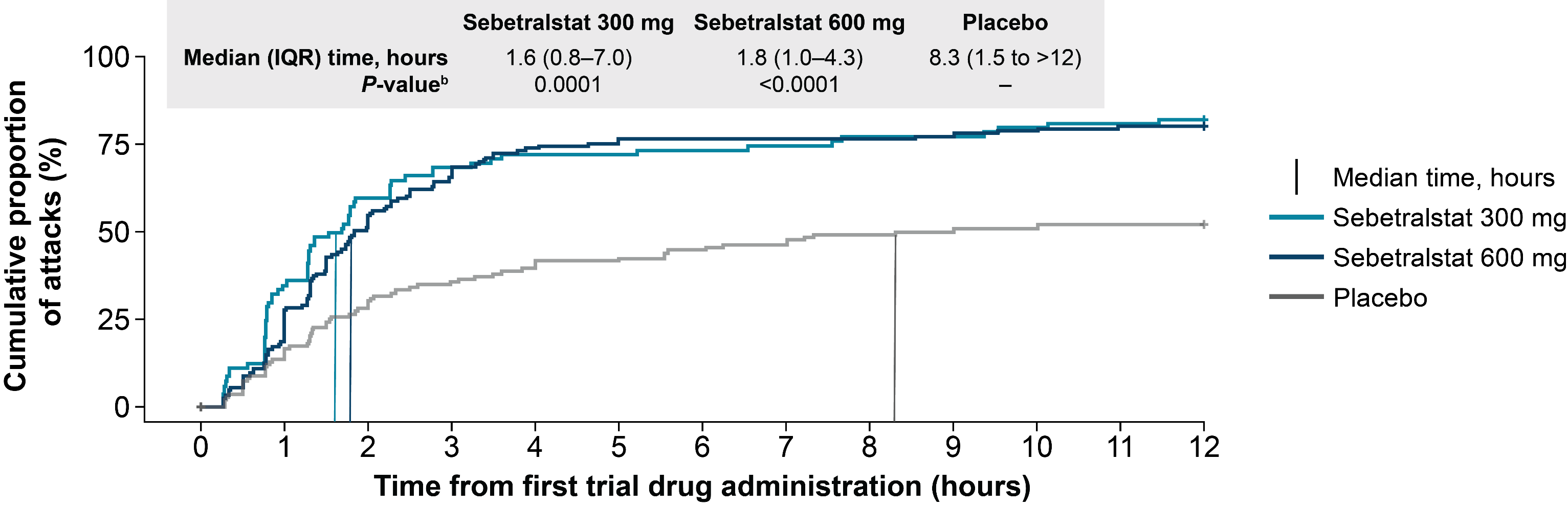 The World Allergy Organization/European Academy of Allergy and Clinical Immunology (WAO/EAACI) guidelines 	recommend that all HAE attacks are considered for treatment regardless of severity or location, and to treat as early as possible1,2
Parenterally administered on-demand therapies for HAE are associated with side effects and administration 	burden leading to delay or withholding of treatment2-4
Sebetralstat was the first orally administered on-demand therapy to be evaluated in phase 2 and 3 clinical trials 	(Figure 1) whose designs were consistent with the WAO/EAACI guideline recommendations1,5,6
Efficacy endpoints included beginning of symptom relief on the Patient Global Impression of Change (PGI-C) 	scale as well as reduction in severity and complete attack resolution on the Patient Global Impression of 	Severity (PGI-S) scale5,6 (Figure 2)
Similarities in endpoints and trial designs allowed for pooling of efficacy and safety data to evaluate 	sebetralstat in a larger cohort of attacks
IQR, interquartile range; PGI-C, Patient Global Impression of Change.
aRating of ≤‘A Little Better’ on the PGI-C scale for ≥2 time points in a row within 12 hours of trial drug administration. bAdjusted P value compared with placebo.
Objective
Figure 4. Time to reduction in attack severitya
To evaluate the efficacy and safety of sebetralstat for on-demand treatment of HAE attacks in the pooled, 	randomised, double-blind, placebo-controlled, crossover phase 2 and 3 trials
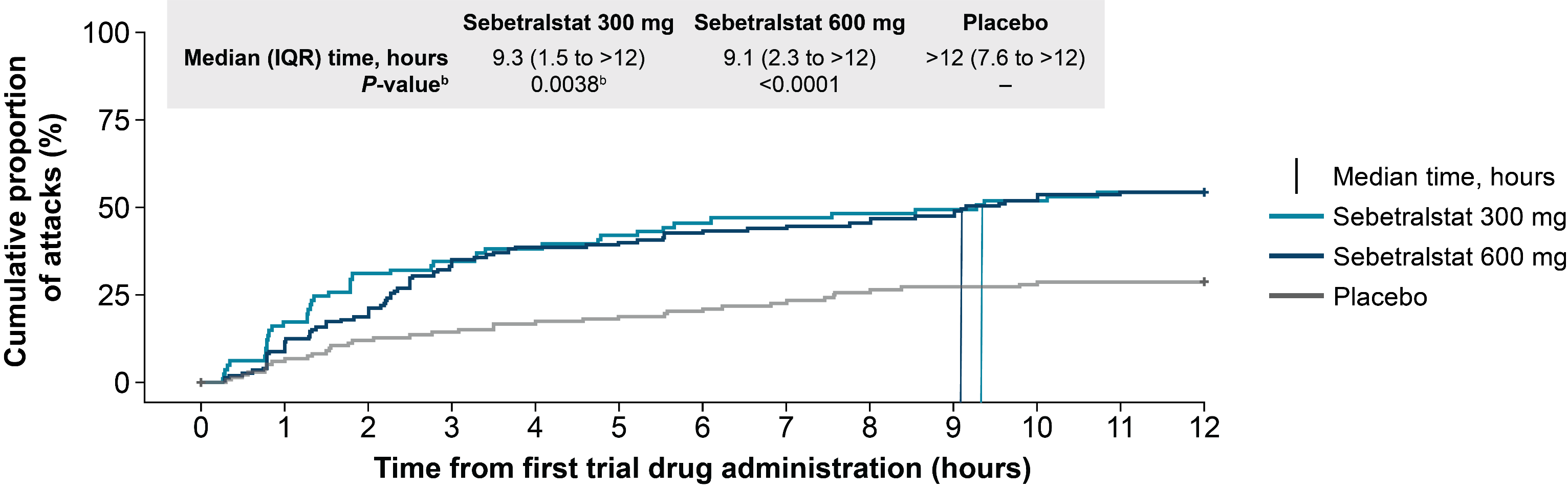 Methods
Participants had confirmed HAE-C1INH, were aged ≥18 years (phase 2) or ≥12 years (phase 3), received ≥1 	dose of study drug, had ≥3 (phase 2; mild to moderate; neck and above excluded) or ≥2 (phase 3; mild to very 	severe; all locations; excluding severe laryngeal only) attacks in the past 3 months, and had a stable dose of 	long-term prophylaxis (phase 3)
Figure 1. Trial designs
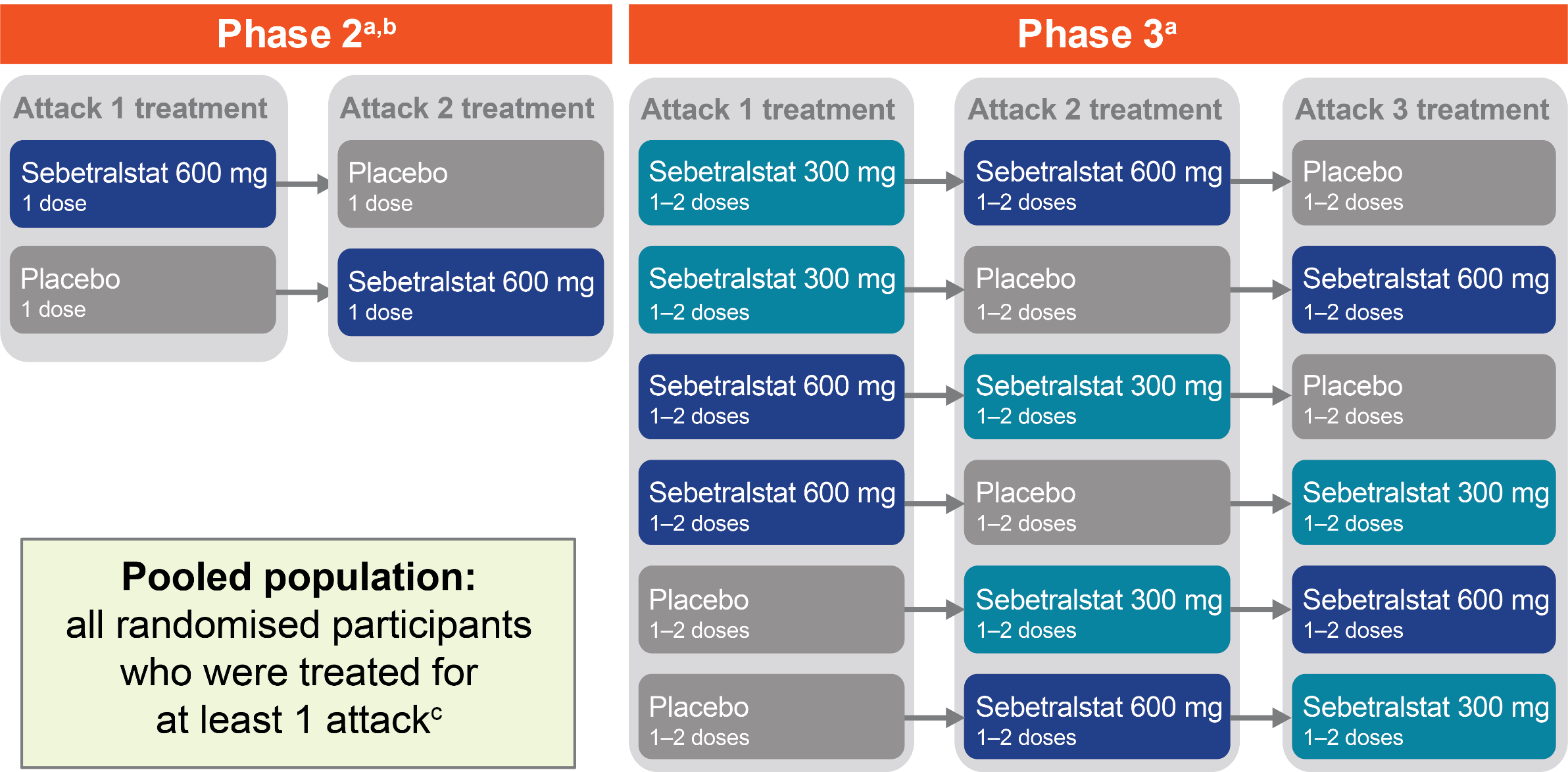 IQR, interquartile range; PGI-S, Patient Global Impression of Severity.
a≤1-level reduction from baseline in PGI-S rating for ≥2 time points in a row within 12 hours of trial drug administration. bAdjusted P value compared with placebo.
Figure 5. Time to complete attack resolution (no symptoms)a
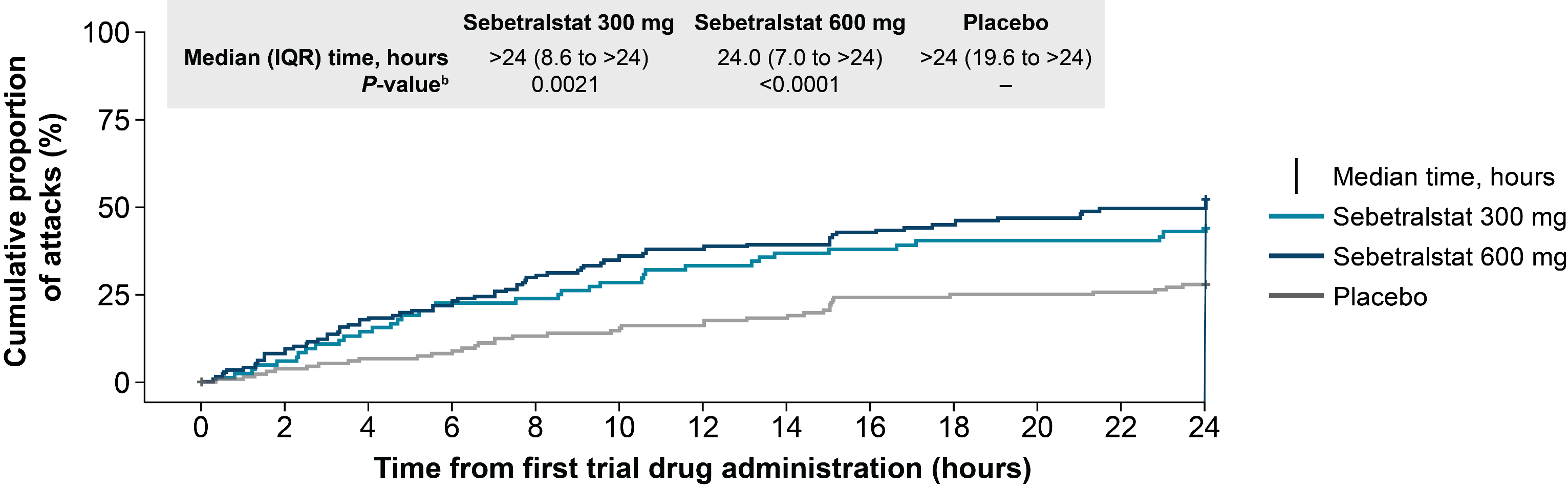 aA minimum 48-h washout period was required between each eligible attack and, therefore, each dose of trial drug. bOnly the randomised, double-blind, placebo-controlled part 2 of the phase 2 trial is included in the pooled analysis. cThe pooled efficacy population was analyzed based on the planned treatment; 1 participant randomised to receive sebetralstat 300 mg and 1 participant randomised to placebo each received sebetralstat 600 mg; the pooled safety population was analyzed based on the actual treatment participants received.
IQR, interquartile range; PGI-S, Patient Global Impression of Severity.
aPGI-S rating of ‘None’ within 24 hours of trial drug administration. bAdjusted P value compared with placebo.
Assessments were recorded in both trials every 0.5 hours for the first 4 hours after first taking the study drug
After which:
For phase 2, every hour from 4–12 hours, every 3 hours from 12–24 hours, and once at 36 and 48 hours
For phase 3, every hour from 5–12 hours, every 2 hours from 14–24 hours, and once at 36 and 48 hours
P-values were calculated using Gehan score transformation test and not adjusted for multiplicity
Figure 2. Efficacy outcome measures
Figure 6. Efficacy outcomes in subgroups, treatment differences (95% CI)a
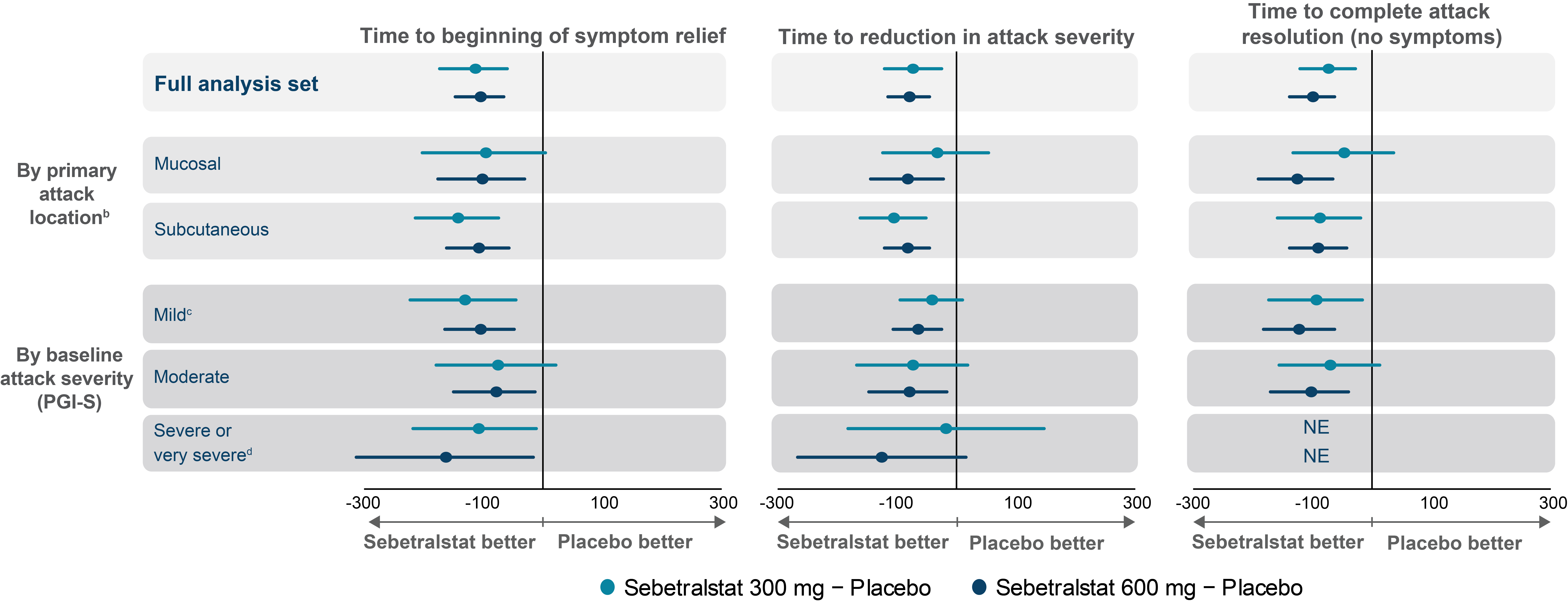 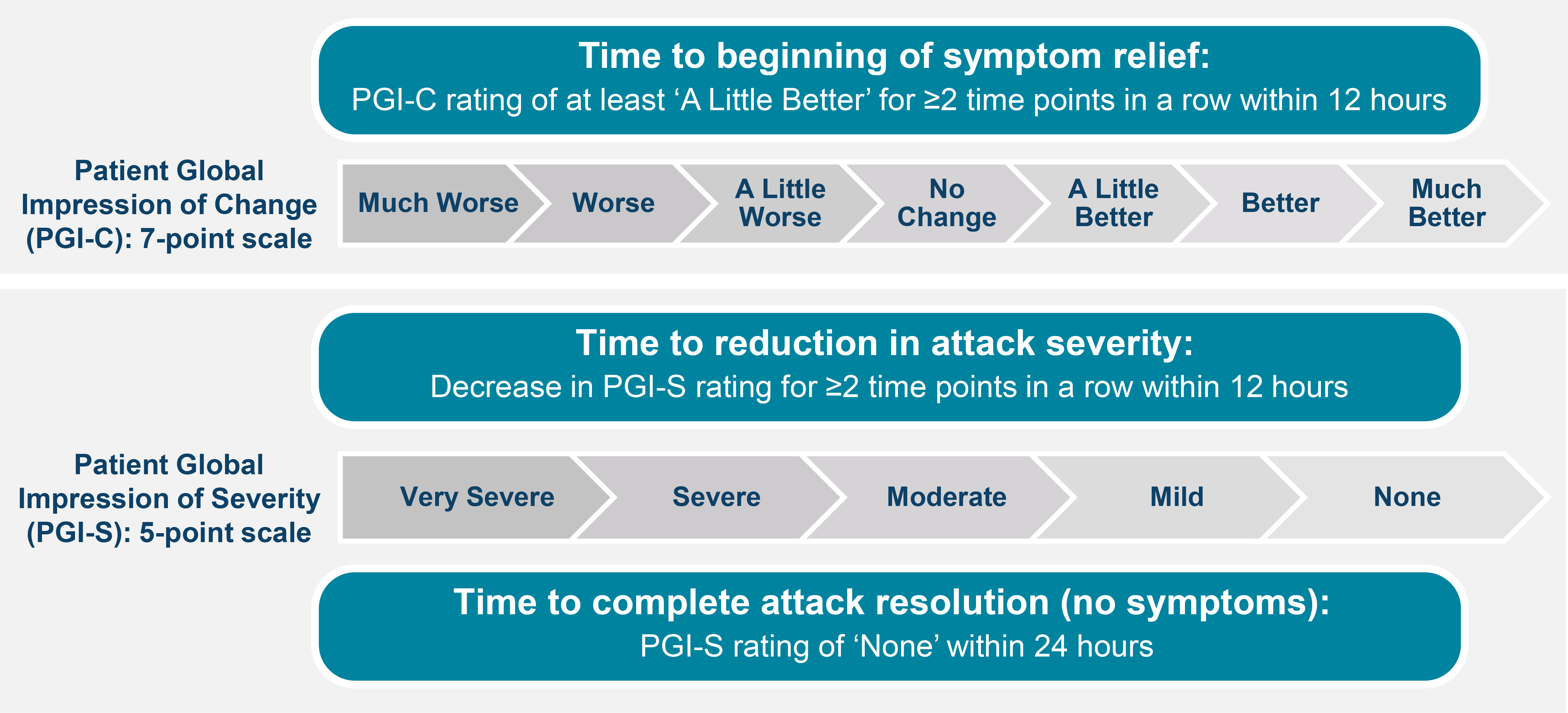 CI, confidence interval; PGI-S, Patient Global Impression of Severity.
aLeast square means differences from placebo in Gehan scores. bBaseline primary pooled attack locations: mucosal: an attack with larynx/throat, abdominal only, or abdominal and subcutaneous; subcutaneous only: an attack with arms/hands, genitals, legs/feet, head/face/neck, or torso location(s) only; a subgroup analysis of laryngeal attacks was not feasible because only 8 of these attacks occurred: the 300-mg and 600-mg doses were administered after 2 attacks each and placebo after 4. cBaseline PGI-S score was ‘None’ for 2 attacks in the placebo group. dTreatment difference for time to beginning of symptom relief shown for the severe or very severe subgroup treated with the sebetralstat 300 mg dose are for the phase 3 trial only. NE is indicated where pooled statistics were not possible due to small sample size.
Table 3. Treatment-emergent adverse events
PGI-C, Patient Global Impression of Change; PGI-S, Patient Global Impression of Severity.
Results
Table 1. Pooled characteristics of participants treated with sebetralstat or placeboa
TEAE, treatment-emergent adverse event. aSebetralstat 300 mg: 1 event each of dyspepsia and fatigue; 600 mg: 1 event each of dyspepsia, nausea, hot flush, abdominal pain, back pain, and 2 events of headache; placebo: 1 event each of nausea, anal incontinence, dysgeusia, irregular menstruation, rash, and 2 events of headache. bAny untoward medical occurrence that at any dose resulted in death, was life-threatening, required inpatient hospitalization or prolongation of existing hospitalization, resulted in persistent or substantial disability/incapacity, was a congenital anomaly/ birth defect, or was an important medical event by medical and scientific judgement. cA qualitative assessment by the investigator of an adverse event of grade 3 severity or as reported by the participants. dThe severe TEAE and serious TEAE in the sebetralstat 300-mg group are the same event: lumbar disc herniation requiring hospitalization.
Conclusions
Results in a larger number of attacks corroborate the efficacy and safety of sebetralstat for 	on-demand treatment
Attack relief was significantly faster with sebetralstat (vs placebo) with a median time to beginning of symptom relief of 1.6–1.8 hours (vs 8.3 hours) and a median time to reduction in attack severity of 9.1–9.3 hours (vs >12 hours)
Sebetralstat was efficacious for all attack locations and severity
Sebetralstat was well-tolerated, with a safety profile no different than placebo
As an oral on-demand treatment, sebetralstat has the potential to improve compliance with guidelines 	by avoiding treatment-limiting adverse events of parenteral treatments, offering a patient-preferred
administration route, enabling early treatment, and providing rapid overall time to symptom relief in people living with HAE
BMI, body mass index; SD, standard deviation; UK, United Kingdom.
aThe pooled efficacy population was analyzed based on the planned treatment; 1 participant randomised to receive sebetralstat 300 mg and 1 participant randomised to placebo each received sebetralstat 600 mg. bTrial participants in the UK included 6 from phase 3 and 7 from phase 2.
Use of conventional treatment within 12 hours of study drug administration was lower with sebetralstat (13.8% 	and 10.6% of attacks treated with sebetralstat 300 mg and 600 mg, respectively) compared with placebo 	(27.3% of attacks treated with placebo)
Acknowledgements
KalVista thanks the people living with HAE and their families, their advocates, and the investigator teams around the world who supported these clinical trials. Medical writing support was provided by Tarah M. Connolly, PhD, of Oxford PharmaGenesis Inc., Newtown, PA, USA, and funded by KalVista Pharmaceuticals, Inc. 
Disclosures 
Patrick F. K. Young: has received consulting fees, honoraria and/or support for attending meetings from Biocryst, CSL Behring, KalVista Pharmaceuticals, Inc., Pharming, Pharvaris and Takeda.
Jonathan A. Bernstein: has received grants and/or honoraria from KalVista Pharmaceuticals, BioCryst, BioMarin, CSL Behring, Intellia, Ionis, Pharming, Pharvaris, and Takeda/Shire and serves as the immediate past president of the American Academy of Allergy, Asthma & Immunology (AAAAI).
Danny M. Cohn: has received consulting fees paid to the institution, honoraria paid to the institution, meeting/travel support, and research support; has served on advisory boards for KalVista Pharmaceuticals, Astria, BioCryst, CSL Behring, Intellia, Ionis Pharmaceuticals, Pharming, Pharvaris, and Takeda; and has a leadership role for the HAE International (HAEi) Medical Advisory panel for Central Eastern Europe and Benelux.
Henriette Farkas: has received grants paid to the institution, honoraria, meeting/travel support, and/or served on advisory boards for KalVista Pharmaceuticals, Astria, BioCryst, CSL Behring, Intellia, Ono Pharmaceutical, Pharming, Pharvaris, and Takeda and has served a leadership role on the Angioedema Centers of Reference and Excellence (ACARE) Steering Committee.
William R. Lumry: is a member of advisory boards for BioCryst, CSL Behring, and Takeda; has received research grants from BioCryst, CSL Behring, Ionis, and Takeda; consulting fees from BioCryst, CSL Behring, Fresenius Kabi, Pharming, and Takeda; payments for lectures from CSL Behring, Pharming, and Takeda; and is an advisory board member of the US Hereditary Angioedema Association.
Marc A. Riedl: is or recently was a speaker and/or advisor for and/or has received research funding from Astria, BioCryst, BioMarin, Celldex, CSL Behring, Cycle Pharma, Grifols, Intellia, Ionis, KalVista, Pfizer, Pharming, Pharvaris, Sanofi-Regeneron, and Takeda.
Andrea Zanichelli: has received honoraria, meeting/travel support, and/or served on advisory boards for KalVista Pharmaceuticals, Astria, BioCryst, CSL Behring, Pharming, Pharvaris, and Takeda.
James Hao, Michael D. Smith, Christopher M. Yea, and Paul K. Audhya: are employees of KalVista Pharmaceuticals.
Sinisa Savic: has received grants, consulting fees, honoraria, and/or meeting/travel support from KalVista Pharmaceuticals, Astra Zeneca, BioCryst, CSL Behring, Novartis, Pharvaris, SOBI, and Takeda and serves a leadership position in the British Society for Immunology Clinical Immunology Professional Network (BSI-CIPN).
Sorena Kiani-Alikhan: has received speaker or consultancy fees from BioCryst, CSL Behring, Pharming, and Takeda.
Table 2. Characteristics of attacks treated with at least 1 dose of trial drug
References
Maurer M, et al. Allergy. 2018;73(8):1575-1596.
Maurer M, et al. Allergy. 2022;77:1961-1990.
Mendivil J et al. Orphanet J Rare Dis. 2021;16(1):94.
Burton AE, et al. Int Emerg Nurs. 2023;71:101339.
Aygören-Pürsün E, et al. Lancet. 2023;401:458-469.
Riedl MA, et al. N Engl J Med. 2024;391:32-43.
IQR, interquartile range; PGI-S, Patient Global Impression of Severity; UK, United Kingdom.
aBaseline PGI-S rating and baseline attack location are missing for 2 attacks in the sebetralstat 300-mg group, 1 of which was in the UK. bAmong mucosal attacks, 8 involved the larynx: 2 attacks in the sebetralstat 300-mg group, 2 attacks in the sebetralstat 600-mg group, and 4 attacks in the placebo group. cBaseline PGI-S score was ‘None’ for 2 attacks in the placebo group. dTime from onset of attack to first administration was missing for 1 attack in the sebetralstat 300-mg group, which was an attack in the UK.
Presented at BSI-CIPN Congress 2024; 9–10 December 2024; Birmingham, UK
Copyright © 2024 KalVista Pharmaceuticals, Inc. All rights reserved.